Debbie Lane, Ed.D.
Building Leadership Capacity in Rural WV 
Beckley, WV
January 6, 2015
Agenda
Morning Session
Afternoon Session
8:30-8:45  Jelly Bean Warm-Up

8:45           My Own Conversation

9:00		   Courageous Conversations

10:00		~Break~

10:15 	   Scenarios

11:30		~Lunch~
12:15	   Scenario work

1:00     Alignment to Our Work

2:00	   Mapping my Own Conversation
Courageous Conversations
Jelly Bean Exercise
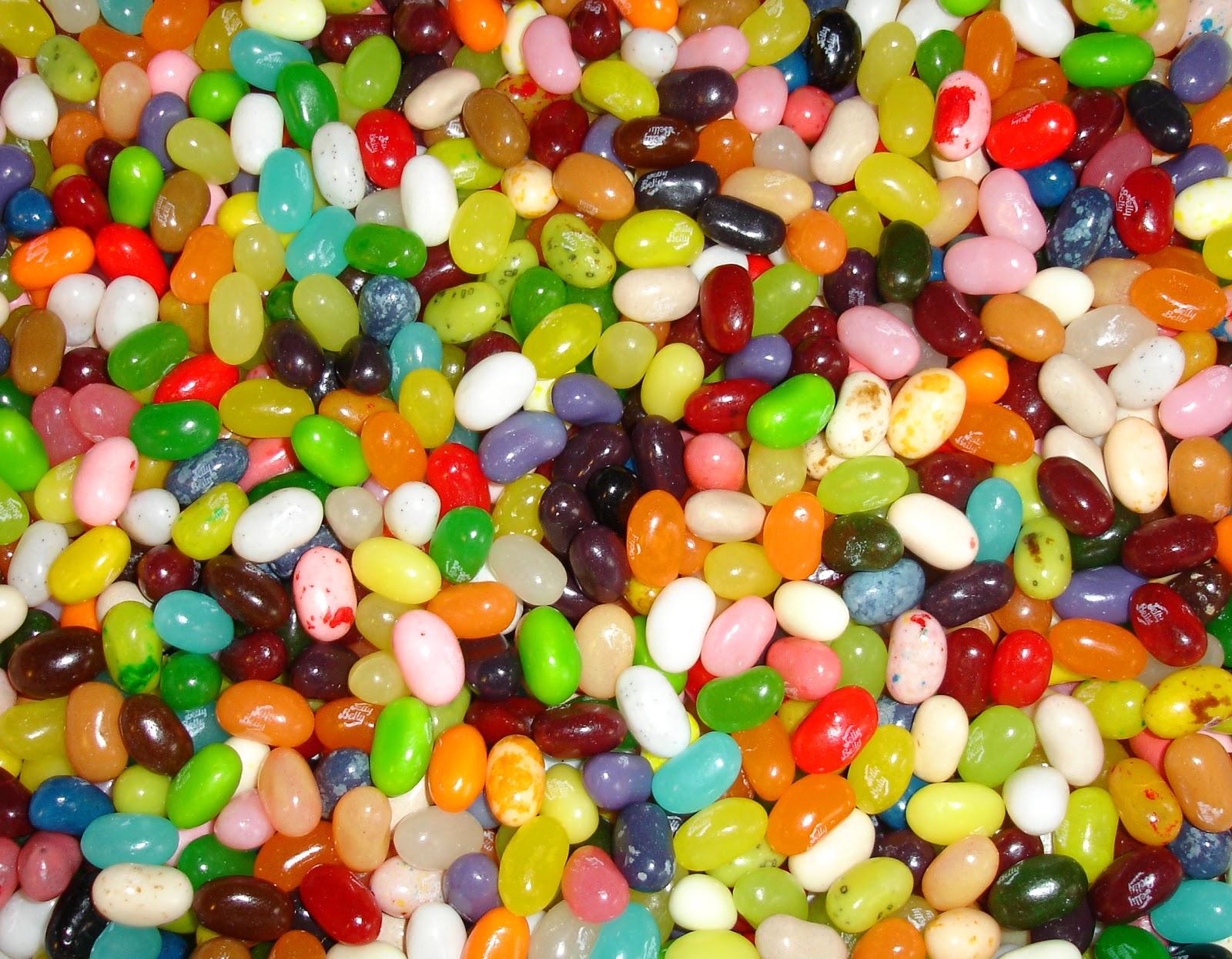 Purpose: 
    To help you (students) learn something about yourself and your personality.
Courageous Conversations
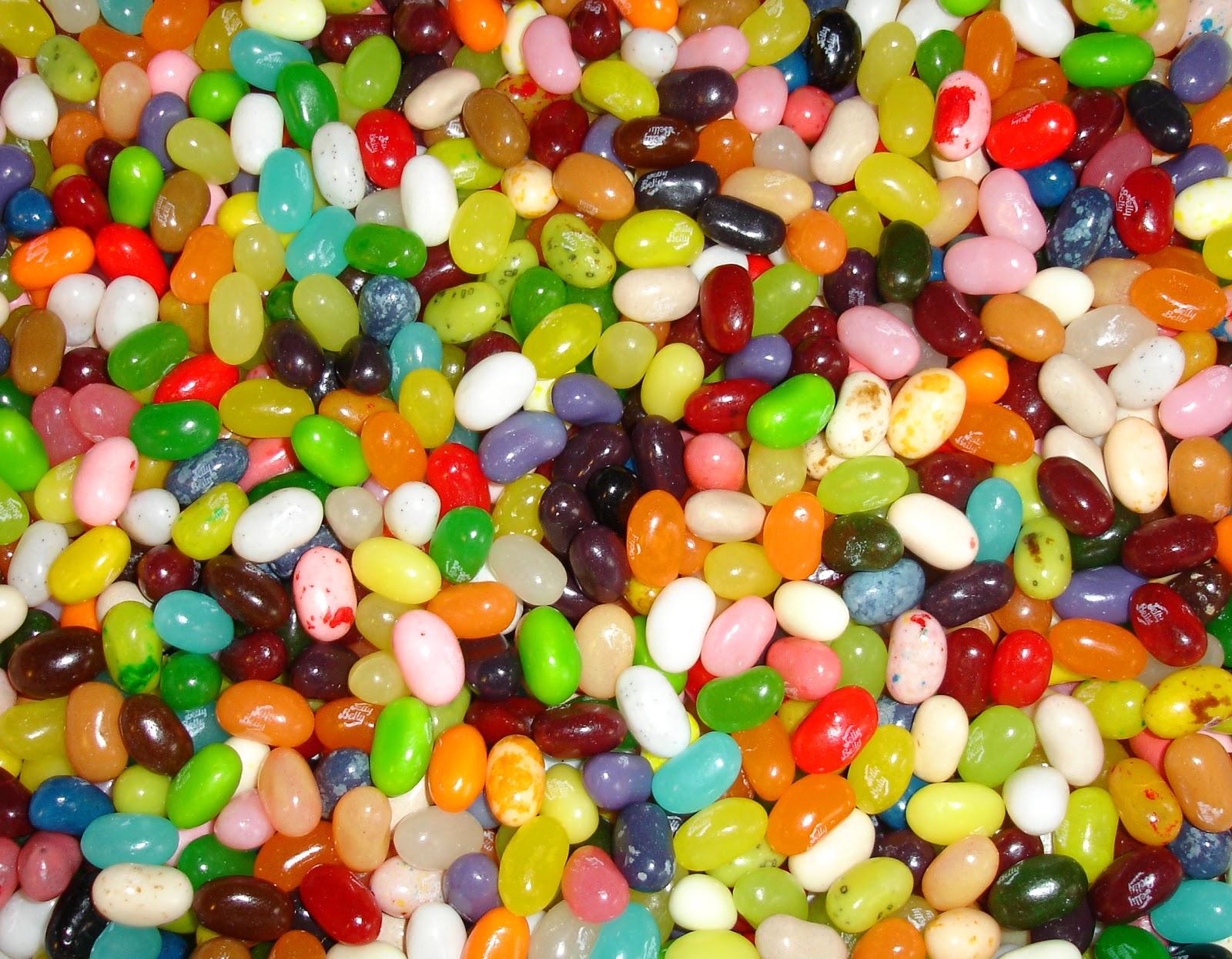 Pick your favorite jelly bean. 

    Don’t eat it, just grab it out of the bowl. 

Wait for instruction….
Courageous Conversations
Please sit according to your favorite bean:
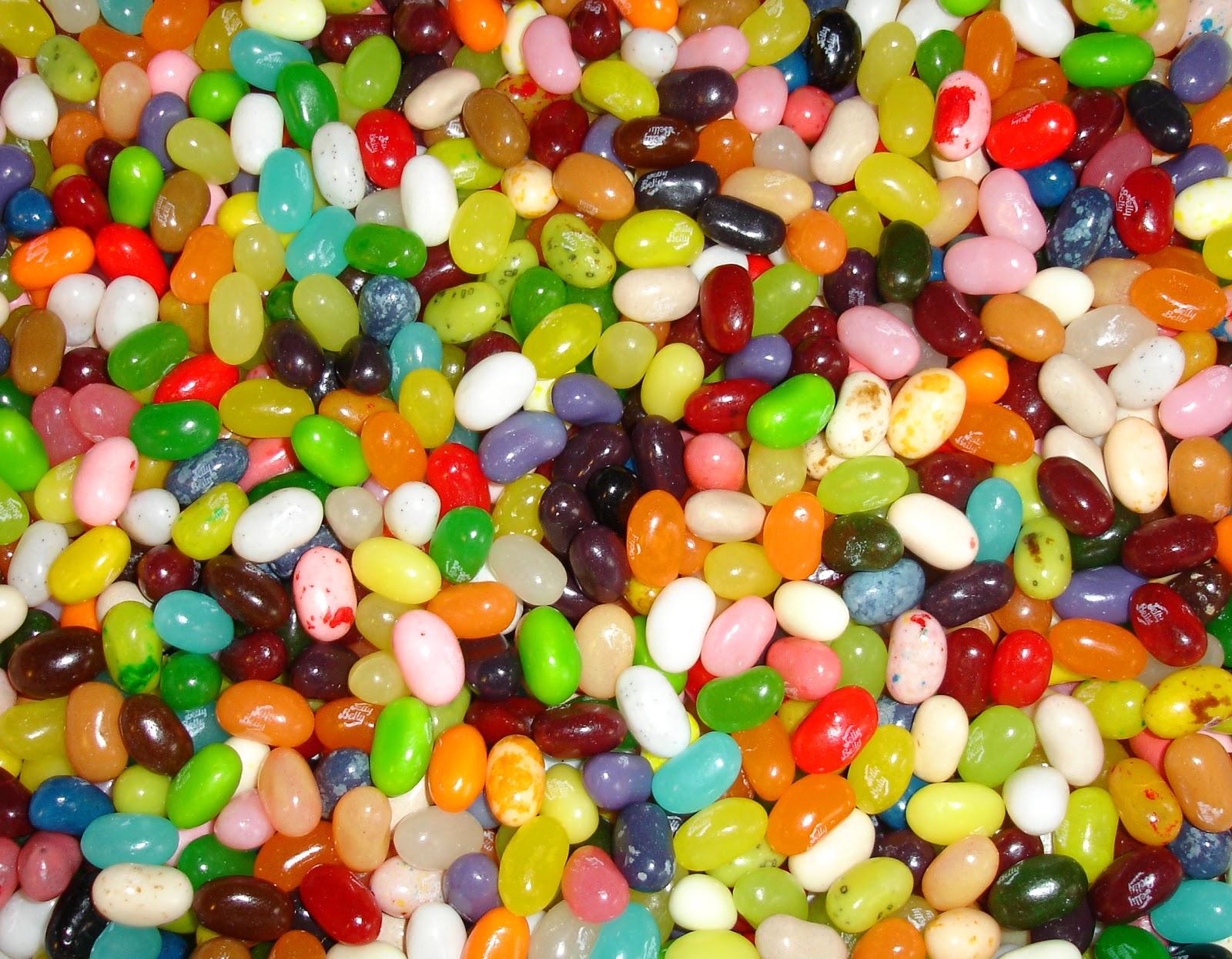 Table 1-  Black/ white
	Table 2 - Red/Pink
	Table 3 - Green/Yellow
	Table 4 - Violet/Orange
Courageous Conversations
White or Black
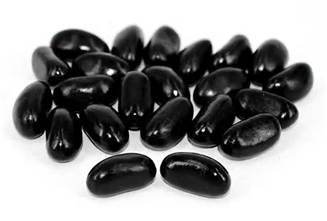 This individual is highly structured and organized
Surroundings are neat
If given an assignment, wants to know how many pages, exact requirements.
Always wants to know the rules
Memorized things well
Can’t stand sloppy, unorganized people
Deliberates before making decisions
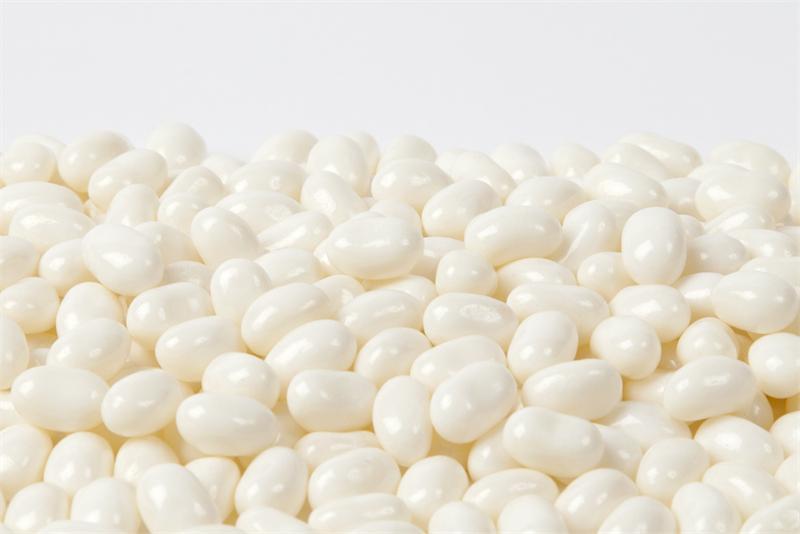 sweetaddiction.com
Courageous Conversations
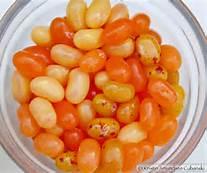 Yellow
Orange
Not usually outspoken
Always in a state of transition, whether they are 8 or 80
Usually smart and innovative, often artistic
Sometimes confused in making decisions, not sure where they’re supposed to be 
Hard workers
Exciting to be with, will try anything as long as it’s safe
Spiritual aspects usually important to them
They look at things with perspective and respect others’ opinions
Cheerful and good-natured
Have the ability to get along well with almost anyone
They are friendly and have a ready smile
Usually have a quick wit
Fluent, often eloquent and profound in speech
Do not like to be left alone
Enjoy life and inspire others to reach their highest potential
Courageous Conversations
Violet
Flirty and passionate
Highly creative and highly excitable
Have new ideas and are visionaries
Short attention spans- can’t stay put for long at a time
Disorganized, often choosing to close doors rather than deal with the organization
Procrastinators who thrive on chaos, enjoy the challenges of different problems
Have a problem dealing with highly structured time
Questioning-when given an assignment, asks why it must be done a certain way, want to do it differently 
Set high standards for themselves and those who work for them
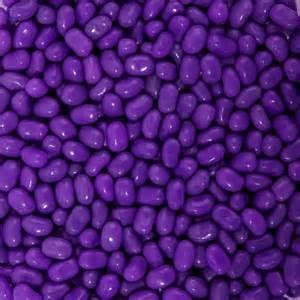 Pinterst.com
Courageous Conversations
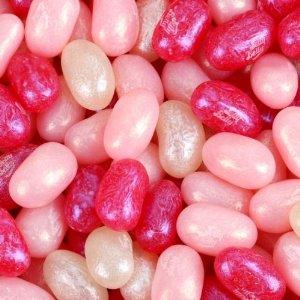 Red or Pink
Are courageous and their energy seems boundless
Smile much of the time
If they see someone not smiling, will ask what the problem is
Genuinely care about people and become involved in others’ problems
Highly influenced by others, share their sadness or grief
Make their decisions with feelings, act on impulses of the heart
Spend a great deal of time on the phone, usually listening to others
Sensitive, enthusiastic friends and lovers
amazon.com
Courageous Conversations
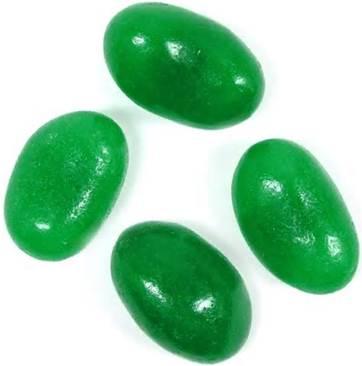 Green….


Please stand up.
amazon.com
Courageous Conversations
Green….
We always ask green to stand because they love recognition
These people are seen as leaders, usually in highly visible positions
They are respecters of authority and tradition
They are decisive, directed, and focused
They love black and white jelly bean people to organize their projects for them
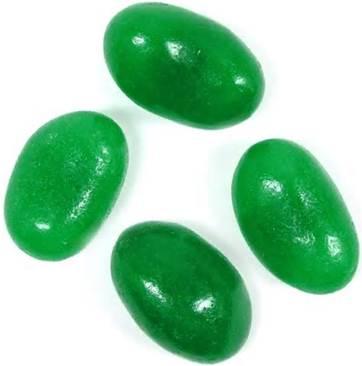 amazon.com
Courageous Conversations
Jelly Bean Exercise Learning
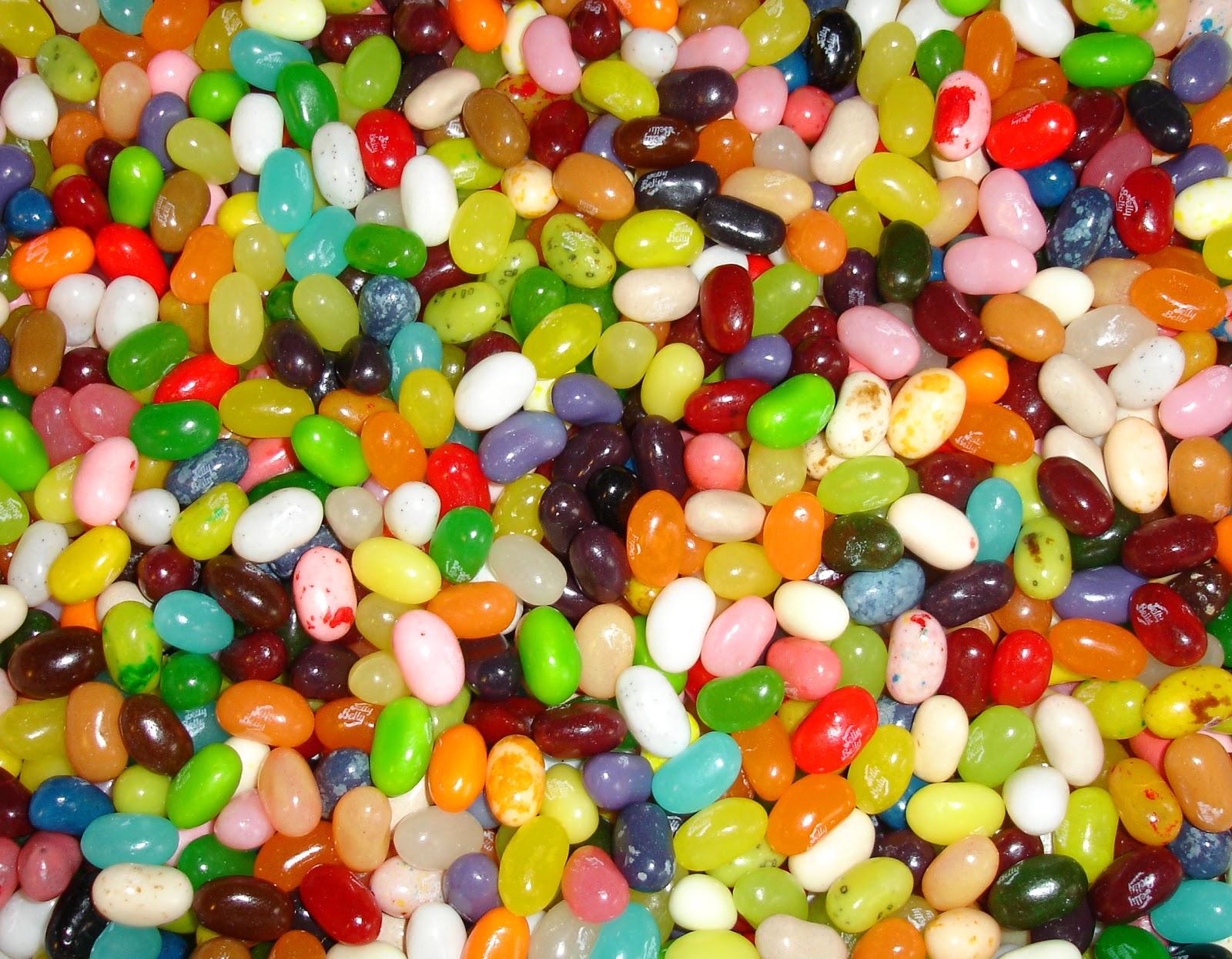 Was your jelly bean valid for you?

This exercise is usually 80% correct.

No one is just one color, but there is a color that is dominant.
Courageous Conversations
Jelly Bean Exercise
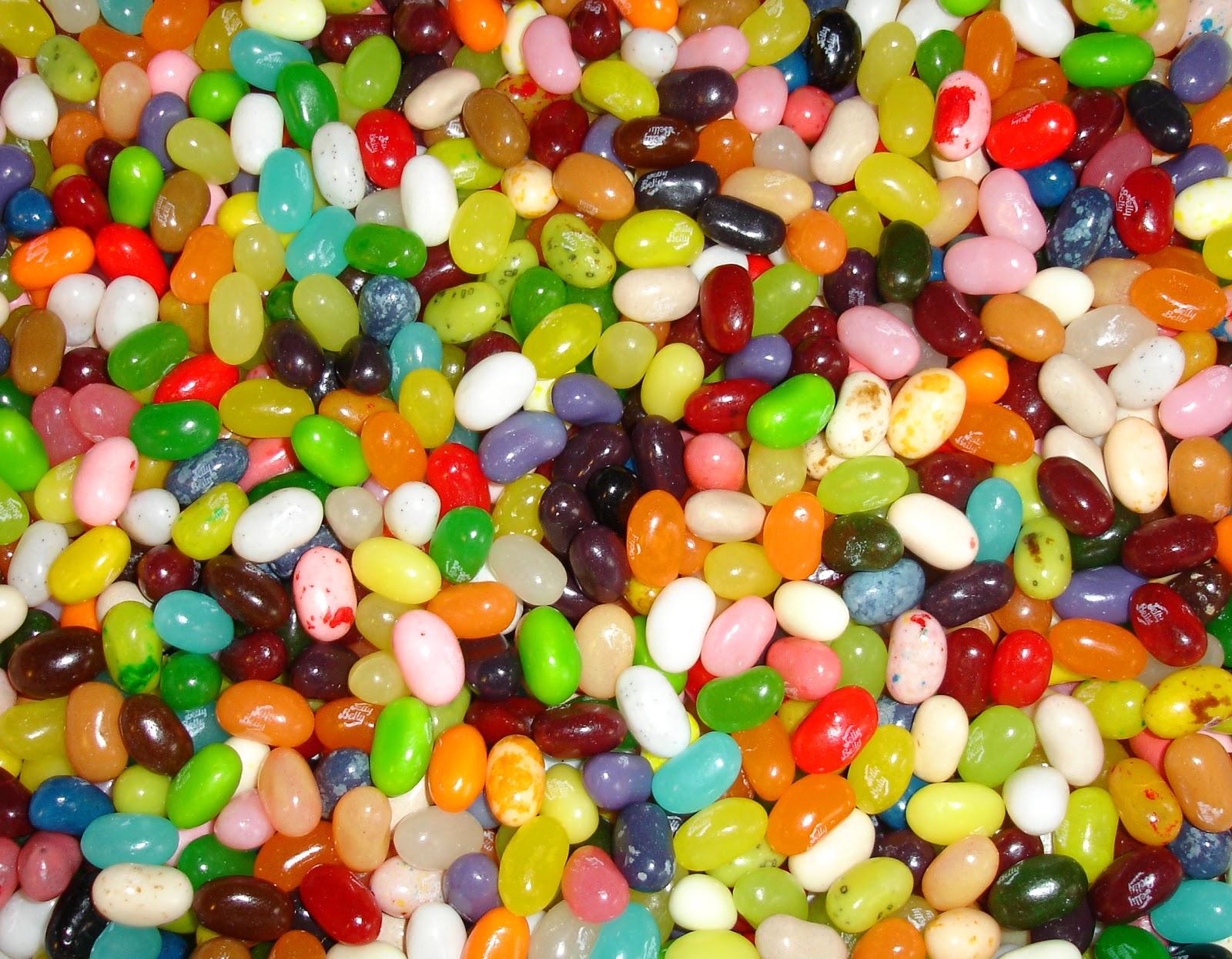 We all share traits of the different colors but it is important to realize when we are dealing with others. 
We should be ready to empathize with those who see differently.
Courageous Conversations
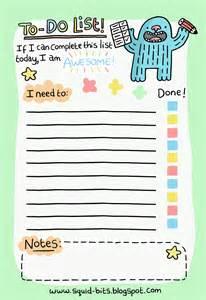 Objectives:
Understand how we can go about having a courageous conversation
Reflecting on scenarios of positive and growth feedback
Plan a courageous conversation
Learn how this will fit into my action plan
ELI & ISLC Connections
ISLLC
ELI
Culture & Climate
Management Skills
Instructional Leadership
Visionary Leadership
Emotional Intelligence
I exhibit empathy towards others when appropriate. 1.1, 1.3
I am aware of my emotions and how my emotions are perceived by others.1.4
I use data to determine and enact purposeful change. 1.2
I regularly assess the instructional practices of the faculty. 2.1, 2.2, 2.5
I have created a culture where problems are addressed with openness and transparency. 2.1,5.1, 5.2, 5.3
Courageous Conversations
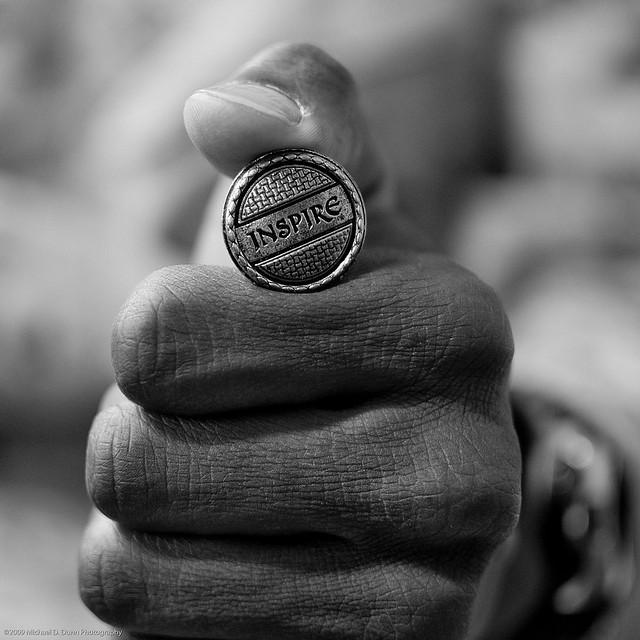 “I would not give a fig for simplicity on this side of complexity, but I would give my life for simplicity on the other side of complexity.”
           
                   

—OLIVER WENDELL HOLMES
Courageous Conversations
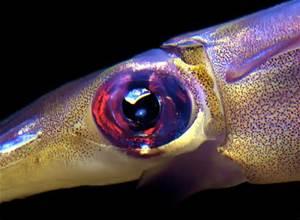 Squid Eyes
Earthtime.org
Courageous Conversations
Practice, Practice, Practice
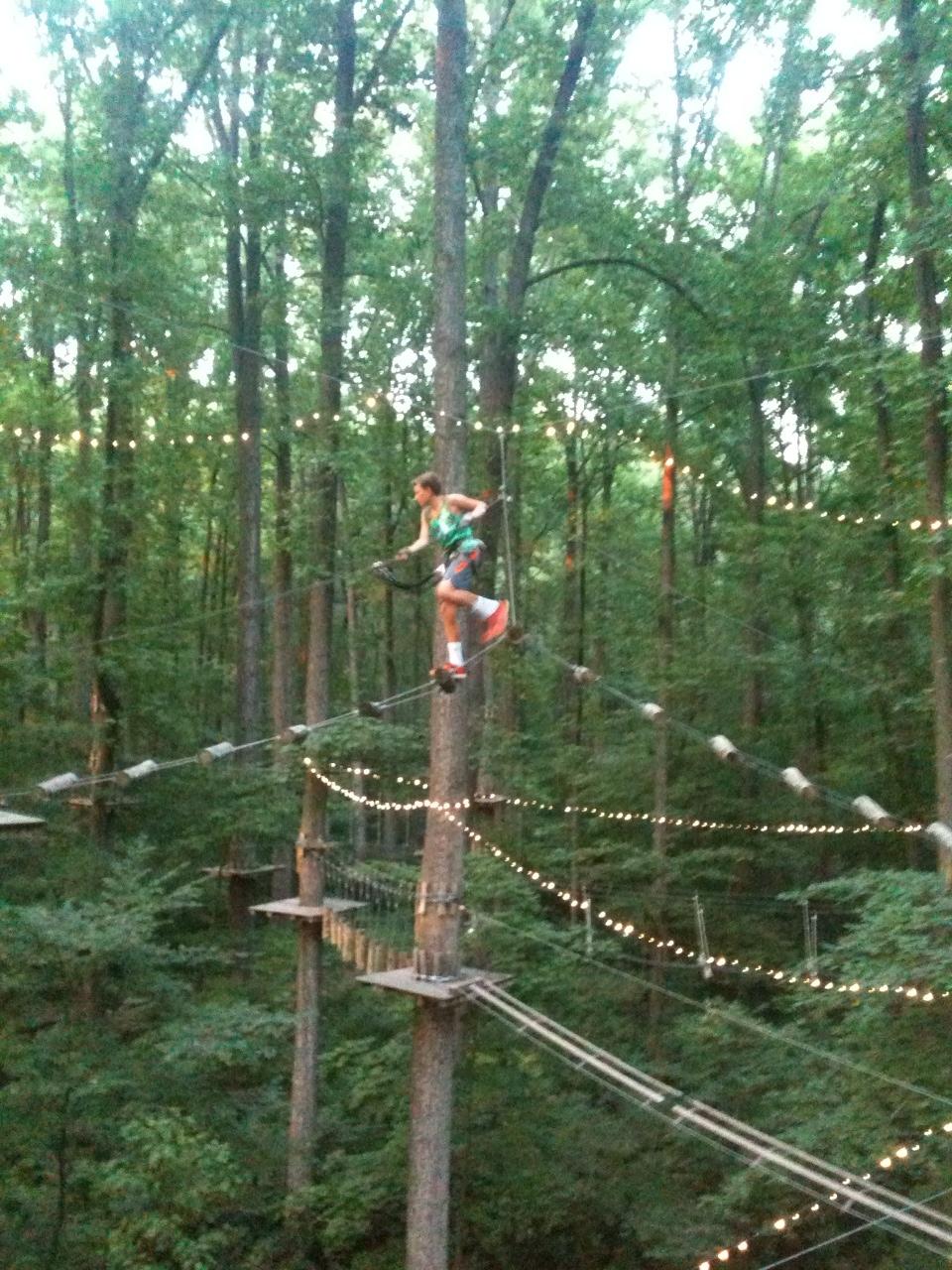 “You are always practicing something. The question is: What are you practicing?”




—MARTIAL ARTS SENSEI
Courageous Conversations
Hang On….
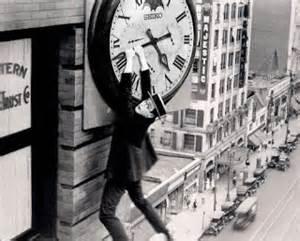 1.  To hold off all sorts of pull in your life, stay alert/awake and hold on to body parts!


2.  Names and Ideas will come to you. Often in the night. Write these down. Think of colleagues you should promote as well as colleagues you need to confront. 



Excerpt From: Susan Scott. “Fierce Leadership.”
wallpaperjunctiondownload.blogspot.com
Courageous Conversations
Hang On….
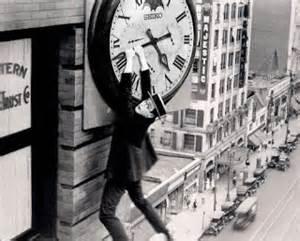 3.  “You will not single-handedly cause or prevent success. Surround yourself with people who model accountability, ferocious integrity, personal authenticity, the capacity to connect with others at a deep level, sheer courage, and a commitment to champion the common good over narrow self-interest.”

Excerpt From: Susan Scott. “Fierce Leadership.”
wallpaperjunctiondownload.blogspot.com
Courageous Conversations
Hang On….
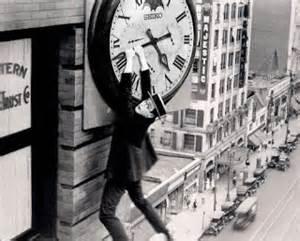 4.  YOUR central function is to engineer intelligent conversations that provide a basis for alignment, collaboration, and partnership as well as healthier outcomes.







Excerpt From: Susan Scott. “Fierce Leadership.”
wallpaperjunctiondownload.blogspot.com
Courageous Conversations
Hang On….
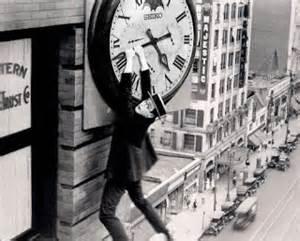 5.  People may not wish you well. You are not invincible. Be kind. Remind yourself that everyone is carrying a heavy load!






Excerpt From: Susan Scott. “Fierce Leadership.”
wallpaperjunctiondownload.blogspot.com
Courageous Conversations
Hang On….
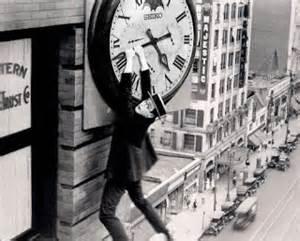 6.  Don’t kiss up or your soul will not accompany you. Just keep describing reality from your perspective without laying blame and you’ll be fine.




Excerpt From: Susan Scott. “Fierce Leadership.”
wallpaperjunctiondownload.blogspot.com
Courageous Conversations
Hang On….
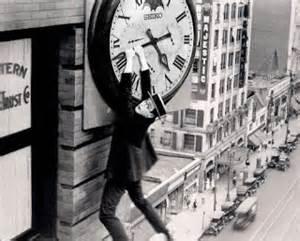 7.  Don’t ever lie to cover yourself. It will come back to bite you. Be truthful.  




Excerpt From: Susan Scott. “Fierce Leadership.”
wallpaperjunctiondownload.blogspot.com
Courageous Conversations
Hang On….
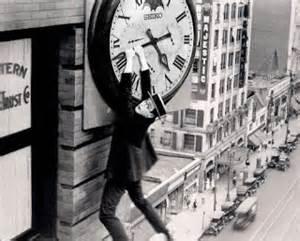 8.  Show up as yourself. Be authentic.



Excerpt From: Susan Scott. “Fierce Leadership.”
wallpaperjunctiondownload.blogspot.com
Courageous Conversations
Hang On….
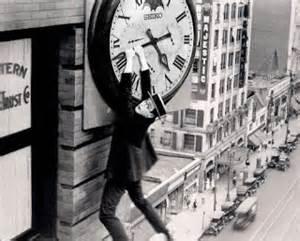 9.  “Bear in mind that while no single conversation is guaranteed to change the trajectory of a career, a school, a relationship, or a life, any single conversation can. Take it one conversation at a time. Be courageous!”




Excerpt From: Susan Scott. “Fierce Leadership.”
wallpaperjunctiondownload.blogspot.com
Courageous Conversations
Imagine a kaleidoscope
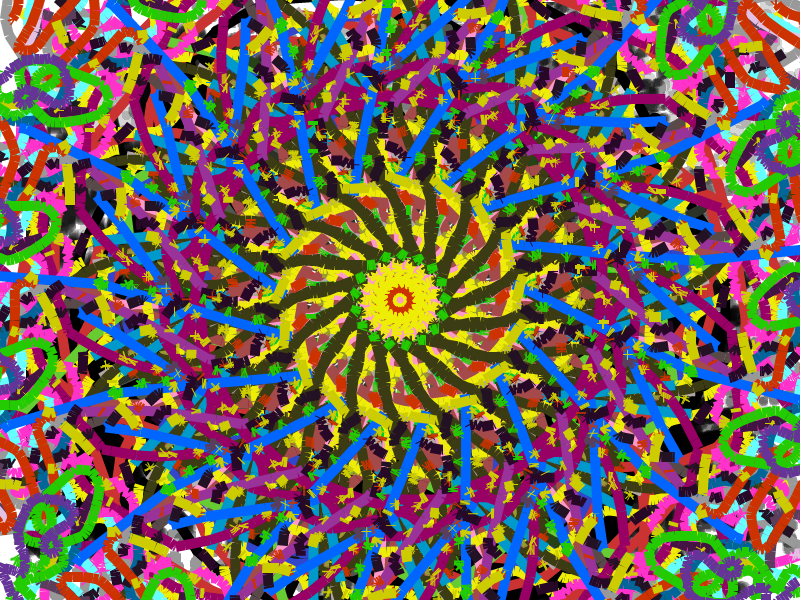 shongjog.wordpress.com
Courageous Conversations
What are you practicing?????
shongjog.wordpress.com
Courageous Conversations
According to American Heritage Dictionary of the English Language
Prac · tice (prkts) means:



1. To do or perform habitually or customarily; make a habit of:
• practice courtesy in social situations; make a practice of being punctual
• practice withholding what one really thinks and feels



2. To do or perform repeatedly in order to acquire or polish a skill:
• practice a dance step
• practice blaming others for our poor results
shongjog.wordpress.com
Courageous Conversations
According to American Heritage Dictionary of the English Language
Prac · tice (prkts) means:



3. To give lessons or repeated instructions; to drill:
• practice the students in handwriting
• practice the team in overpromising and under-delivering

4. To work at, especially as a profession:
• practice law

5. To carry out in action; observe:
• practice a religion piously
shongjog.wordpress.com
Courageous Conversations
“I am practicing _______________________________.
I am practicing _______________________________.
I am practicing _______________________________.
I am practicing _______________________________.
I am practicing _______________________________.
I am practicing _______________________________.
I am practicing _______________________________.
I am practicing _______________________________.
I am practicing _______________________________.


Any insights?
Take 10 minutes to find a quiet place and journal what you are practicing.
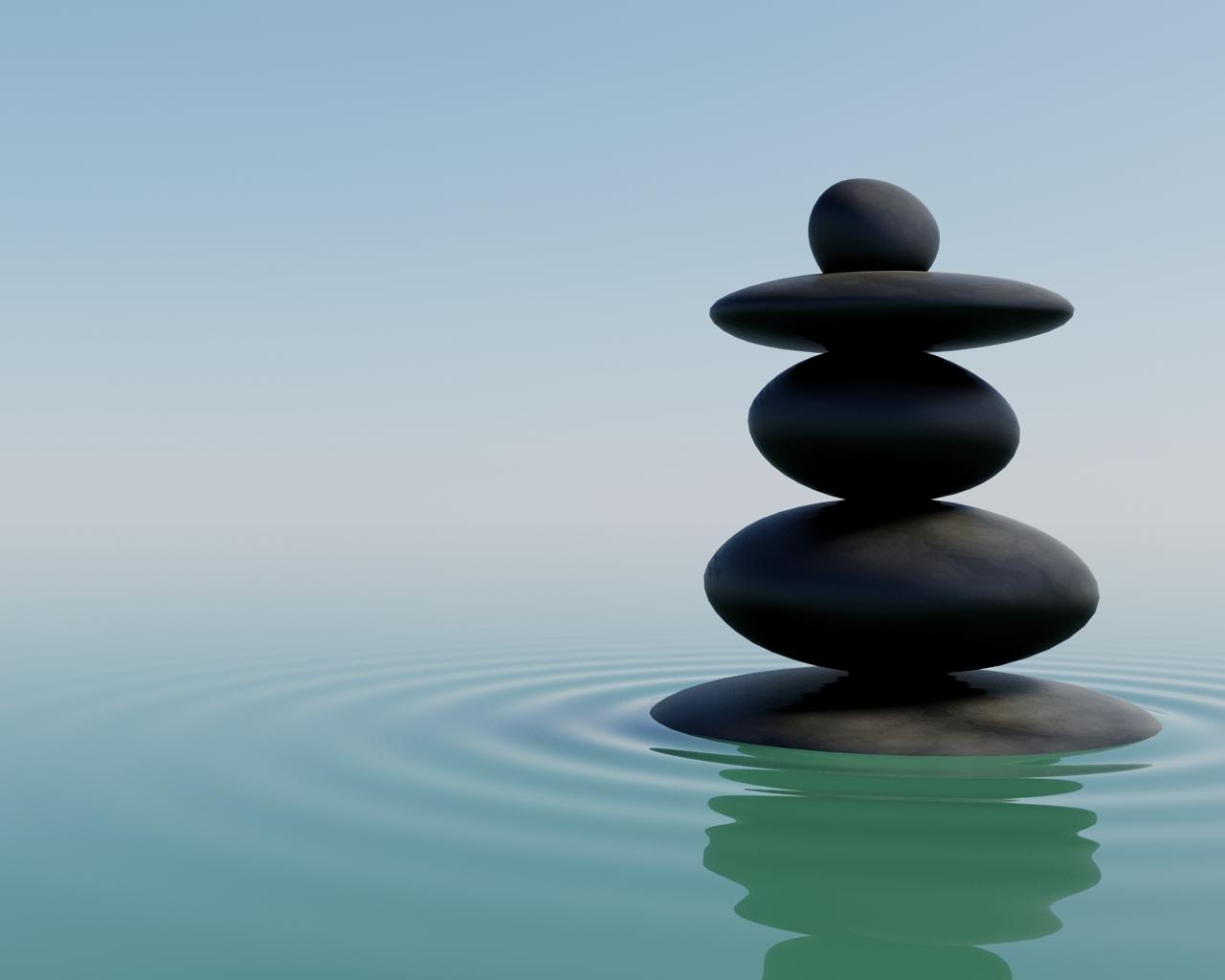 Courageous Conversations
Turn to your Shoulder Partner and talk about what you are practicing. You each will have 5 minutes.
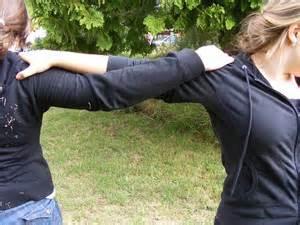 chinese-swords-guide.com
Courageous Conversations
A courageous conversation is one in which we come out from behind ourself. And make it real.
Courageous Conversations
“Real is a change agent’s best friend. While no one has to change, when the conversation is real, the change often occurs before the conversation has ended. ”

Excerpt From: Susan Scott. “Fierce Leadership.” iBooks. https://itun.es/us/U_Sez.l
Courageous Conversations
When you think of a courageous conversation, think authenticity, integrity, collaboration. 

Think execution muscle, innovation, emotional capital. 

Think collaboration—with your colleagues and clients (parents, teachers, students, community members).
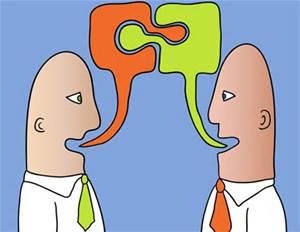 howtoee.com
Courageous Conversations
Daniel Pink, author of A Whole New Mind, 

“we are moving from the ‘industrial age’ into the ‘conceptual age.’” 

What this means is that today we are making different choices about how we live our lives, who we spend our time with, and how we spend our money.
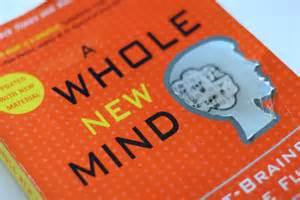 Courageous Conversations
Ye Ole Methods of Leadership
Feedback-free, development-free zone; little, if any, personal growth


	

Feedback-rich, development-rich zone; ongoing personal growth
Courageous Conversations
Ye Ole Methods of Leadership
Directing and telling					Really asking, really listening
Courageous Conversations
Ye Ole Methods of Leadership
High task/low relationship and the culture of compliance that goes with it	




High task/high relationship and the culture of passionate engagement that goes with it
Courageous Conversations
Ye Ole Methods of Leadership
Silos and fiefdoms; competing for resources; not good at partnering




Sharing resources; collaborating; partnering across functions in service to the organization’s goals
Courageous Conversations
Ye Ole Methods of Leadership
Information-starved, need-to-know culture.
	Open, transparent, respectful culture




Impose one’s view of reality.	
Expose one’s view of reality and invite those with competing realities to share them”
Courageous Conversations
Ye Ole Methods of Leadership
Resistance to change; sleepwalking through the staff development; school as usual	




Shared enthusiasm for agility and original thinking; a “new normal,” personally and organizationally.
Courageous Conversations
“Like all toxins, anonymity should be kept as close to zero as possible.”


                     —Kevin Kelly
Courageous Conversations
“I’m not afraid of death. I just don’t want to be there when it happens.” 

					-Woody Allen
Courageous Conversations
• Stay current by exchanging feedback 365 days a year.

• Do it face to face whenever possible (and never via e-mail).

• Give it as soon as possible after something occurs.

• Praise is as important as criticism. Actually, it’s more important. So don’t just give feedback when it’s negative.

• Always own your comments. Feedback is invaluable. It’s anonymity that is the problem.
Courageous Conversations
Scenario
Lunch
Courageous Conversations
My Own Conversations as a Leader
Courageous Conversations
Step One: Prepare Yourself


Have the conversation in person
Courageous Conversations
Step 2: Clarify and Purify

Is your intention to:

interrogate reality (mine, as well as theirs)
provoke learning (mine, as well as theirs)
resolve a touch challenge; or
enrich the relationship

If so, you are good to go!
Courageous Conversations
Step 2: Clarify and Purify

Prepare open statement:

limit to 60 seconds
write a rough draft, say it, practice it, prepare it
clear, clean and compelling
“I need to talk with you” is different from “I want to talk with you”
Courageous Conversations
Step 2: Clarify and Purify

Name the issue

I want to talk with you about the effects x is having on y.
Courageous Conversations
Step 2: Clarify and Purify

Select a specific example:

When you spoke with that student, your raised your voice, pointed your finger and leaned forward. I thought you looked aggressive.
Courageous Conversations
Step 2: Clarify and Purify

Describe your emotions around the issue.

Human beings behave first with their emotions.

“I was concerned for the student how you were in their body space and wondered how they felt towards you after this interaction.”
Courageous Conversations
Step 2: Clarify and Purify

Clarify what is at stake.

What is at stake for this student?
What is at stake for their relationship?

“I am deeply concerned as there is a lot at stake here with this interaction.”
Courageous Conversations
Step 2: Clarify and Purify

Identify your contribution to the problem

Rack your head to see if you caused this to happen and admit it.

“I may have overloaded you with too many responsibilities, if that is the case I apologize.”
Courageous Conversations
Step 2: Clarify and Purify

Invite your partner to respond.

“Please tell me what is going on from where you sit. I want to understand your perspective, learn your thoughts.”
Courageous Conversations
Step 2: Clarify and Purify

Indicate your wish to resolve the issue.

“I want to resolve this issue with how you are interacting with your student.”
Courageous Conversations
Errors ~ Avoid them….

How’s it going?
Crap filled jolly
Too many pillows
Writing the script too far in advance
Machine gun Nelly
Courageous Conversations
Scenario 2
Courageous Conversations
Step 3: Do it. Have the conversation

Listen 
Resist to jump in
Don’t get defensive
Silence can do heavy lifting
If they are off base, examine with questions.
Given everything that has happened, what do you think should happen next?
Courageous Conversations
Step 3: Tactics used

Denial
Defensiveness
Deflection
Courageous Conversations
Step 4: Debrief

This is essential.

“Thank you for hearing what I had to say and for sharing your perspective. Your success is important to me and I applaud your commitment to action. Before I leave I welcome any thoughts you have about this conversation and how I can get better at giving feedback. I want to do better moving forward.”
Courageous Conversations
Step 5: Do it again. Only better.



Tend to your garden.
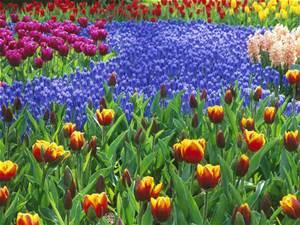 theonlineflowergarden.com
Courageous Conversations
Praise with Courage!


1. Prepare Yourself
2. Prepare Others
3.  Have the conversation
4.  Debrief
5.  Do it Again Only Better
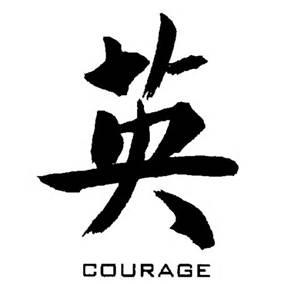 Courageous Conversations
Listen.
In every office
you hear the threads
of love and joy and fear and guilt,
the cries for celebration and reassurance,
and somehow you know that connecting those threads
is what you are supposed to do
and business takes care of itself.


      -by David Whyte
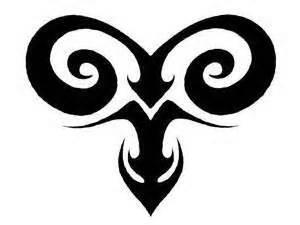 irishsymbolcourage.pininterst
Courageous Conversations
Move to your District Tables

Take time to discuss one courageous conversation you plan to have back in your school next week. 

How is this part of your action plan?



Dates we meet again: 2/10 (make-up 2/11)
Where are you with your plan?
Agenda
Morning Session
Afternoon Session
8:30-8:45  Jelly Bean Warm-Up

8:45           My Own Conversation

9:00		   Courageous Conversations

10:00		~Break~

10:15 	   Scenarios

11:30		~Lunch~
12:15	   Scenario work

1:00     Alignment to Our Work

2:00	   Mapping my Own Conversation
Courageous Conversations
Jellly Bean Exercise
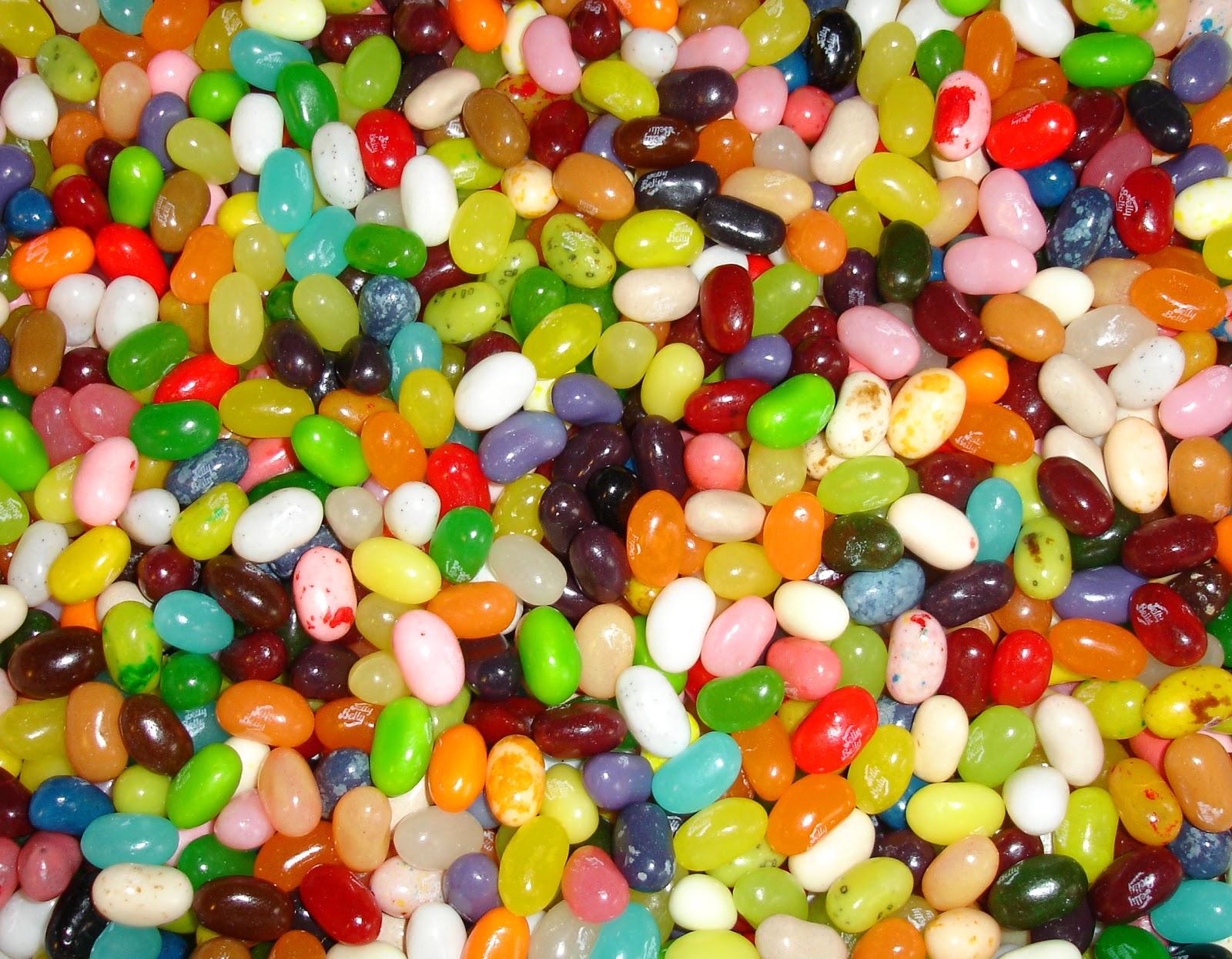 Purpose: 
    To help you (students) learn something about yourself and your personality.
Courageous Conversations
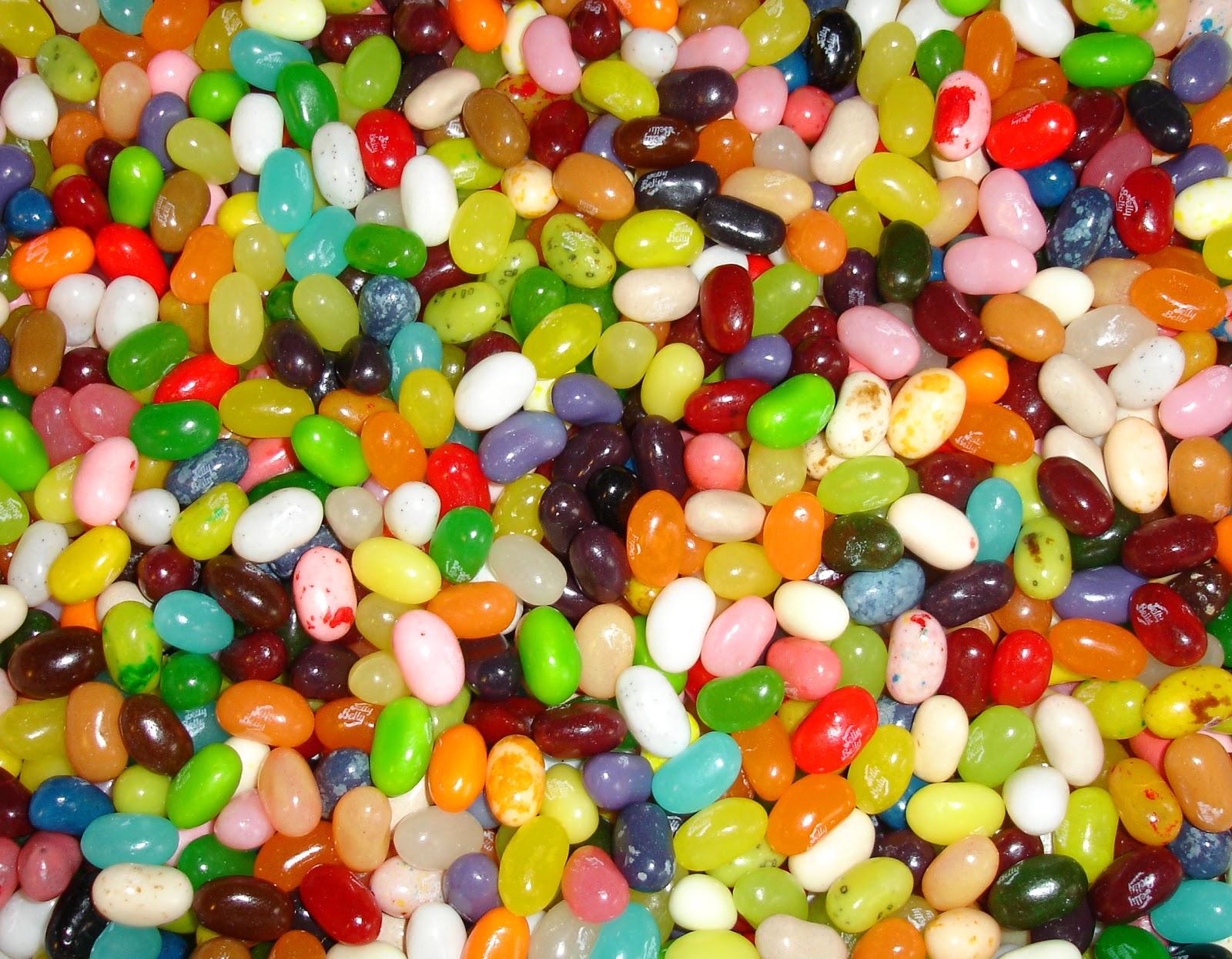 Pick your favorite jelly bean. 

    Don’t eat it, just grab it out of the bowl. 

Wait for instruction….
Courageous Conversations
Please sit according to your favorite bean:
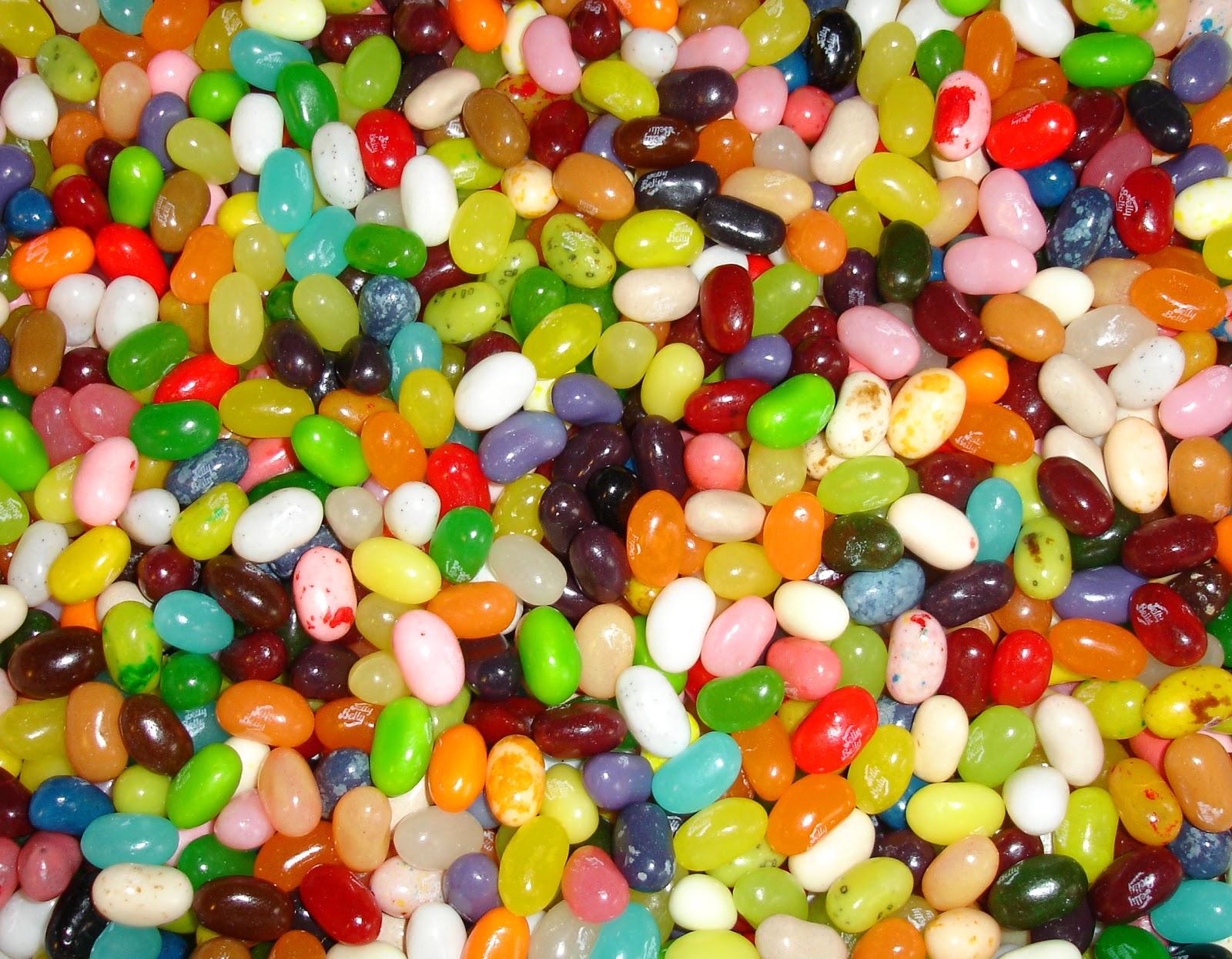 Table 1-  Black/ white
	Table 2 - Red/Pink
	Table 3 - Green/Yellow
	Table 4 - Violet/Orange
Courageous Conversations
White or Black
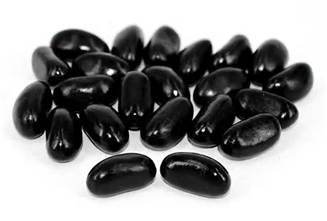 This individual is highly structured and organized
Surroundings are neat
If given an assignment, wants to know how many pages, exact requirements.
Always wants to know the rules
Memorized things well
Can’t stand sloppy, unorganized people
Deliberates before making decisions
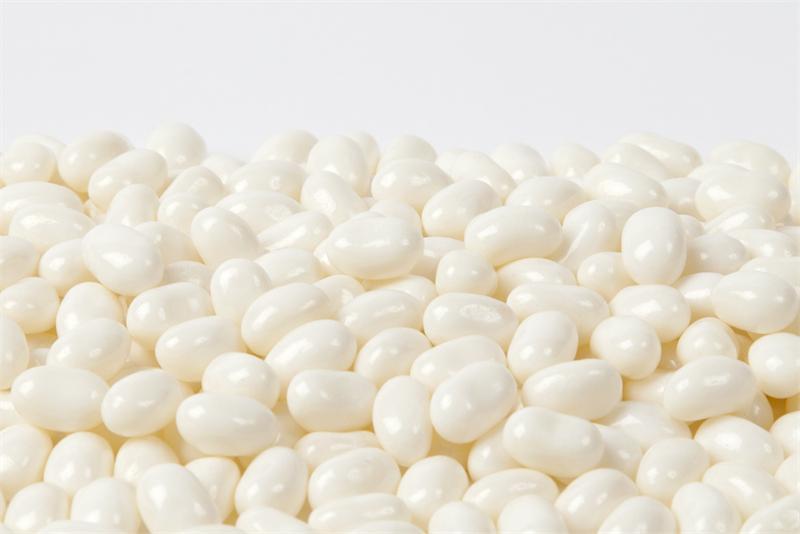 sweetaddiction.com
Courageous Conversations
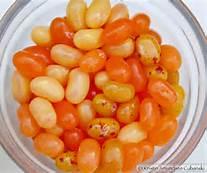 Yellow
Orange
Not usually outspoken
Always in a state of transition, whether they are 8 or 80
Usually smart and innovative, often artistic
Sometimes confused in making decisions, not sure where they’re supposed to be 
Hard workers
Exciting to be with, will try anything as long as it’s safe
Spiritual aspects usually important to them
They look at things with perspective and respect others’ opinions
Cheerful and good-natured
Have the ability to get along well with almost anyone
They are friendly and have a ready smile
Usually have a quick wit
Fluent, often eloquent and profound in speech
Do not like to be left alone
Enjoy life and inspire others to reach their highest potential
Courageous Conversations
Violet
Flirty and passionate
Highly creative and highly excitable
Have new ideas and are visionaries
Short attention spans- can’t stay put for long at a time
Disorganized, often choosing to close doors rather than deal with the organization
Procrastinators who thrive on chaos, enjoy the challenges of different problems
Have a problem dealing with highly structured time
Questioning-when given an assignment, asks why it must be done a certain way, want to do it differently 
Set high standards for themselves and those who work for them
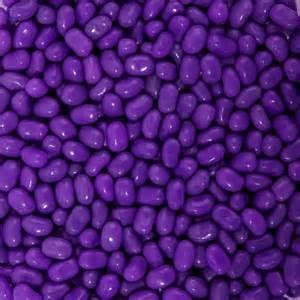 Pinterst.com
Courageous Conversations
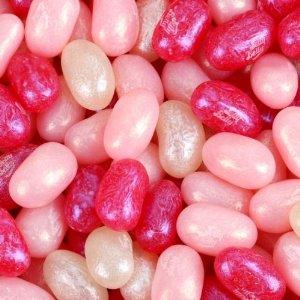 Red or Pink
Are courageous and their energy seems boundless
Smile much of the time
If they see someone not smiling, will ask what the problem is
Genuinely care about people and become involved in others’ problems
Highly influenced by others, share their sadness or grief
Make their decisions with feelings, act on impulses of the heart
Spend a great deal of time on the phone, usually listening to others
Sensitive, enthusiastic friends and lovers
amazon.com
Courageous Conversations
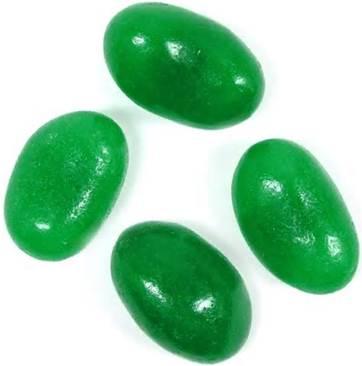 Green….


Please stand up.
amazon.com
Courageous Conversations
Green….
We always ask green to stand because they love recognition
These people are seen as leaders, usually in highly visible positions
They are respecters of authority and tradition
They are decisive, directed, and focused
They love black and white jelly bean people to organize their projects for them
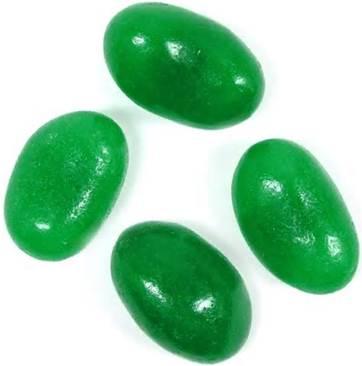 amazon.com
Courageous Conversations
Jellly Bean Exercise Learning
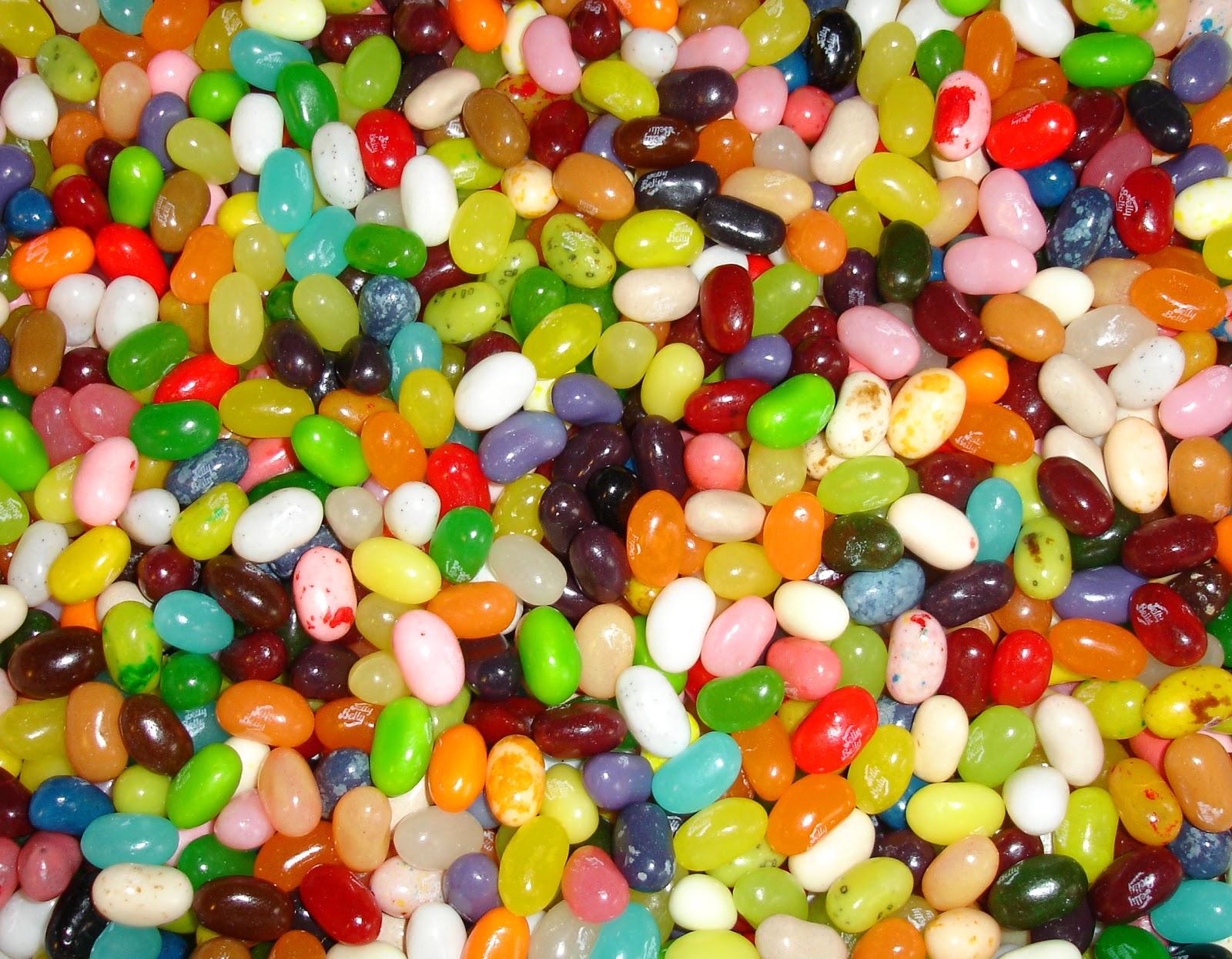 Was your jelly bean valid for you?

This exercise is usually 80% correct.

No one is just one color, but there is a color that is dominant.
Courageous Conversations
Jellly Bean Exercise
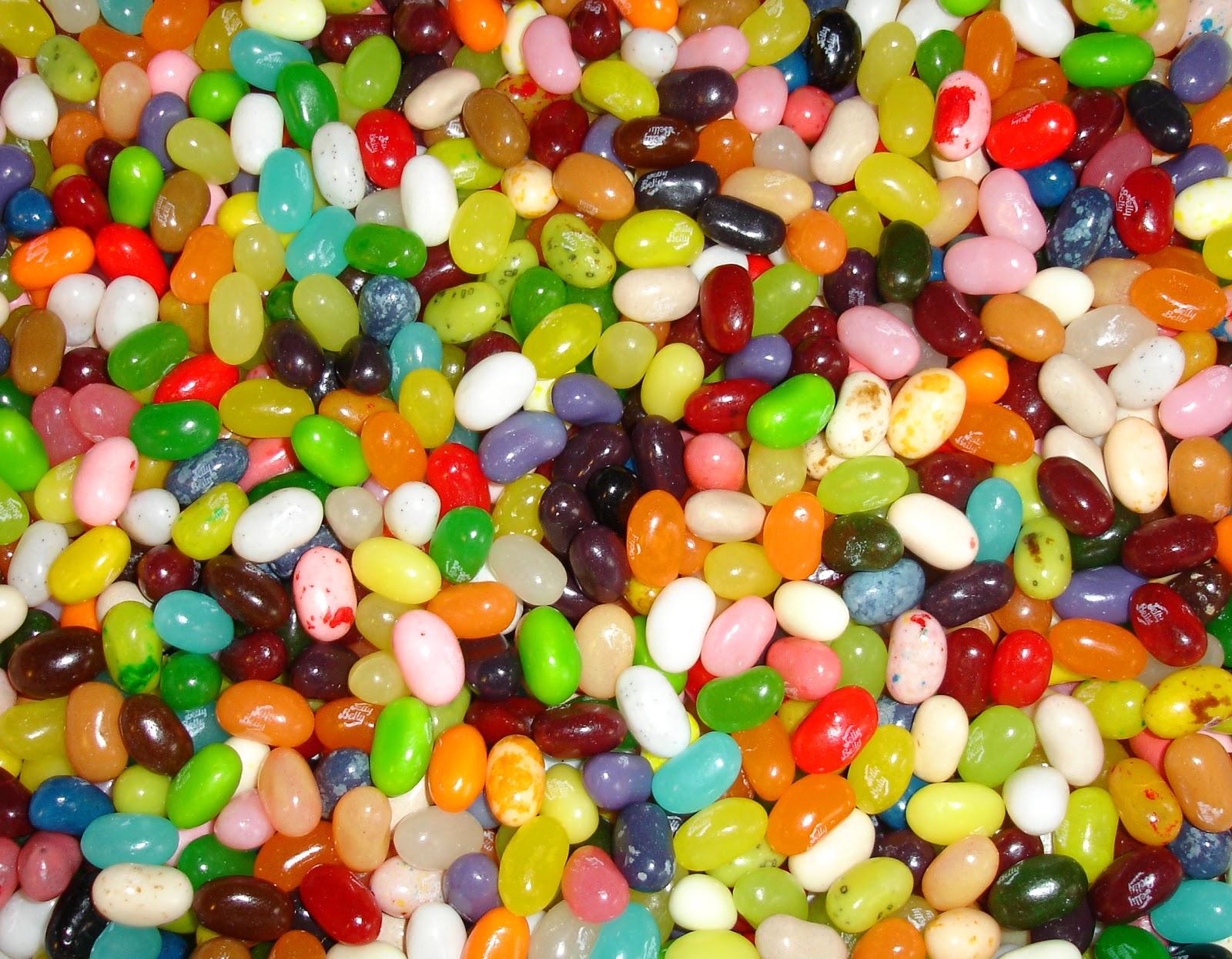 We all share traits of the different colors but it is important to realize when we are dealing with others. 
We should be ready to empathize with those who see differently.
Courageous Conversations
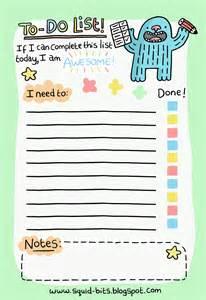 Objectives:
Understand how we can go about having a courageous conversation
Reflecting on scenarios of positive and growth feedback
Plan a courageous conversation
Learn how this will fit into my action plan
ELI & ISLC Connections
ELI
ISLLC
Culture & Climate
Management Skills
Instructional Leadership
Visionary Leadership
Emotional Intelligence
I exhibit empathy towards others when appropriate. 1.1, 1.3
I am aware of my emotions and how my emotions are perceived by others.1.4
I use data to determine and enact purposeful change. 1.2
I regularly assess the instructional practices of the faculty. 2.1, 2.2, 2.5
I have created a culture where problems are addressed with openness and transparency. 2.1,5.1, 5.2, 5.3
Courageous Conversations
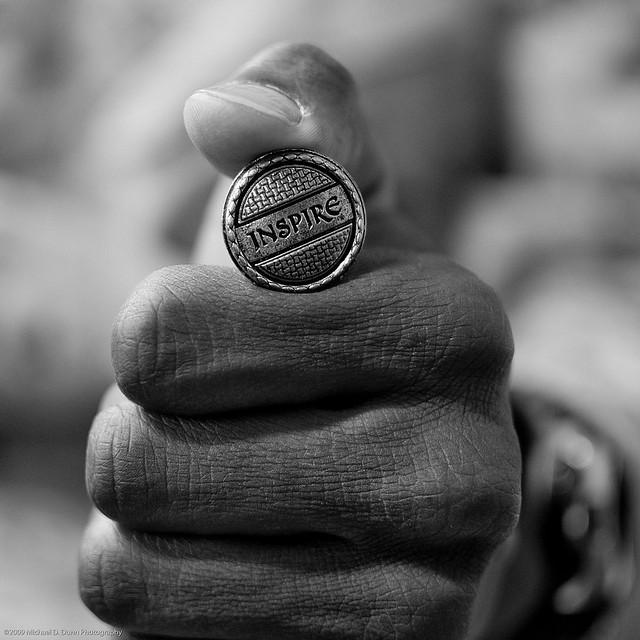 “I would not give a fig for simplicity on this side of complexity, but I would give my life for simplicity on the other side of complexity.”
           
                   

—OLIVER WENDELL HOLMES
Courageous Conversations
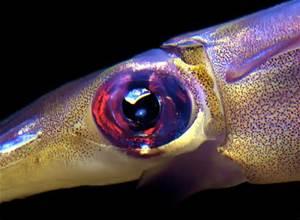 Squid Eyes
Earthtime.org
Courageous Conversations
Practice, Practice, Practice
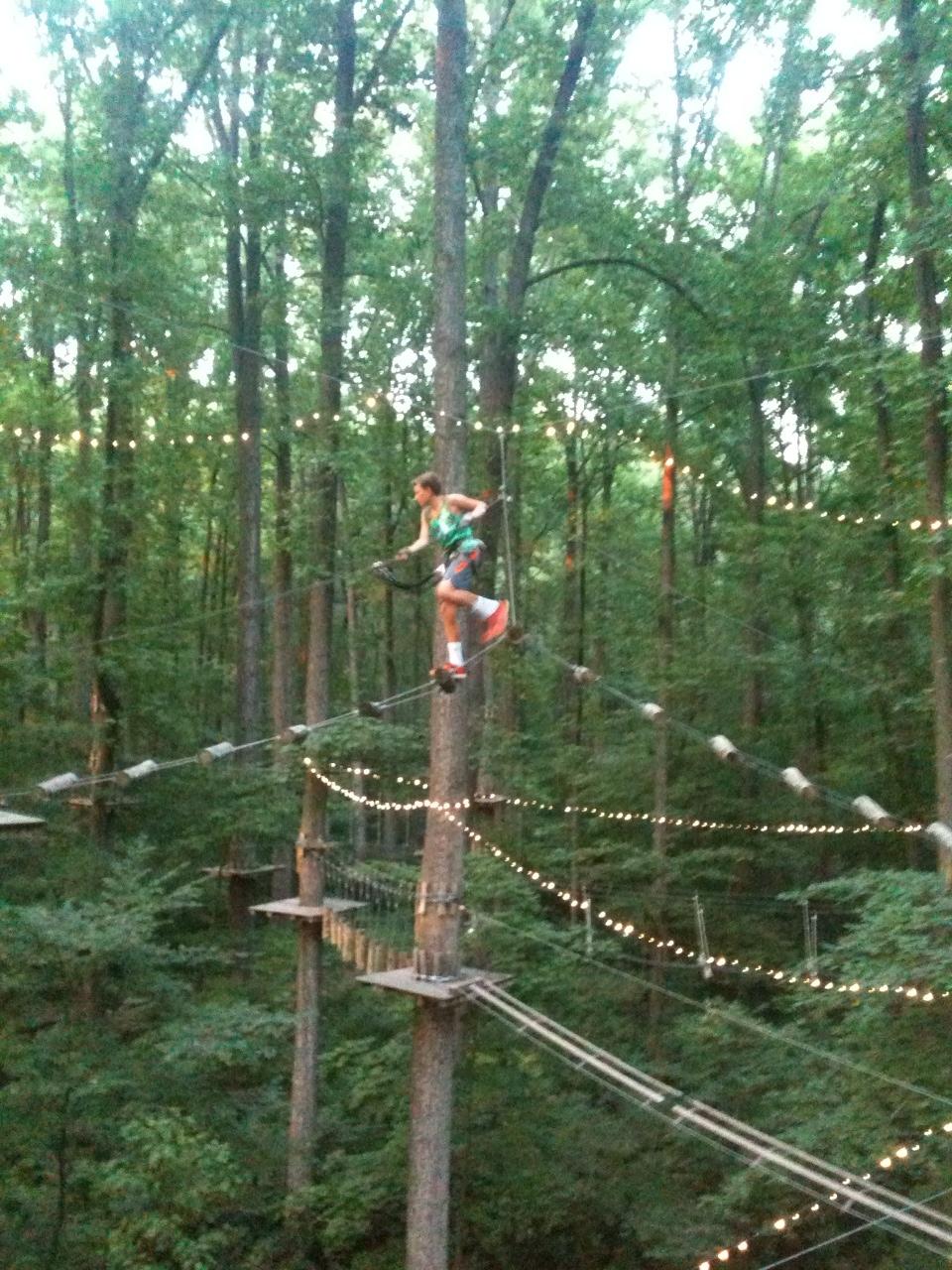 “You are always practicing something. The question is: What are you practicing?”




—MARTIAL ARTS SENSEI
Courageous Conversations
Hang On….
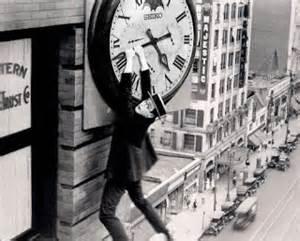 1.  To hold off all sorts of pull in your life, stay alert/awake and hold on to body parts!


2.  Names and Ideas will come to you. Often in the night. Write these down. Think of colleagues you should promote as well as colleagues you need to confront. 



Excerpt From: Susan Scott. “Fierce Leadership.”
wallpaperjunctiondownload.blogspot.com
Courageous Conversations
Hang On….
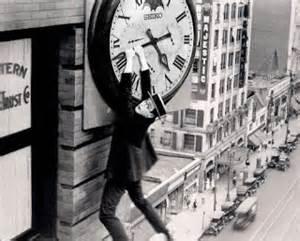 3.  “You will not single-handedly cause or prevent success. Surround yourself with people who model accountability, ferocious integrity, personal authenticity, the capacity to connect with others at a deep level, sheer courage, and a commitment to champion the common good over narrow self-interest.”

Excerpt From: Susan Scott. “Fierce Leadership.”
wallpaperjunctiondownload.blogspot.com
Courageous Conversations
Hang On….
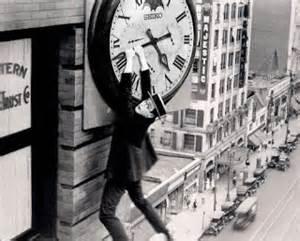 4.  YOUR central function is to engineer intelligent conversations that provide a basis for alignment, collaboration, and partnership as well as healthier outcomes.







Excerpt From: Susan Scott. “Fierce Leadership.”
wallpaperjunctiondownload.blogspot.com
Courageous Conversations
Hang On….
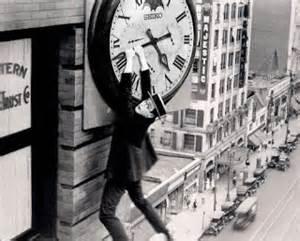 5.  People may not wish you well. You are not invincible. Be kind. Remind yourself that everyone is carrying a heavy load!






Excerpt From: Susan Scott. “Fierce Leadership.”
wallpaperjunctiondownload.blogspot.com
Courageous Conversations
Hang On….
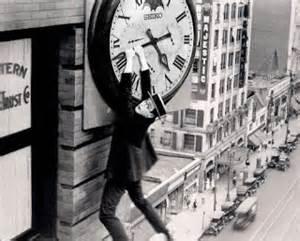 6.  Don’t kiss up or your soul will not accompany you. Just keep describing reality from your perspective without laying blame and you’ll be fine.




Excerpt From: Susan Scott. “Fierce Leadership.”
wallpaperjunctiondownload.blogspot.com
Courageous Conversations
Hang On….
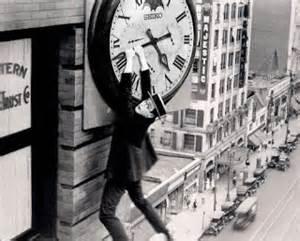 7.  Don’t ever lie to cover yourself. It will come back to bite you. Be truthful.  




Excerpt From: Susan Scott. “Fierce Leadership.”
wallpaperjunctiondownload.blogspot.com
Courageous Conversations
Hang On….
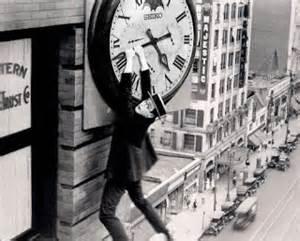 8.  Show up as yourself. Be authentic.



Excerpt From: Susan Scott. “Fierce Leadership.”
wallpaperjunctiondownload.blogspot.com
Courageous Conversations
Hang On….
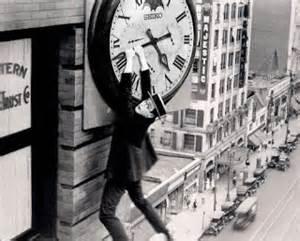 9.  “Bear in mind that while no single conversation is guaranteed to change the trajectory of a career, a school, a relationship, or a life, any single conversation can. Take it one conversation at a time. Be courageous!”




Excerpt From: Susan Scott. “Fierce Leadership.”
wallpaperjunctiondownload.blogspot.com
Courageous Conversations
Imagine a kaleidoscope
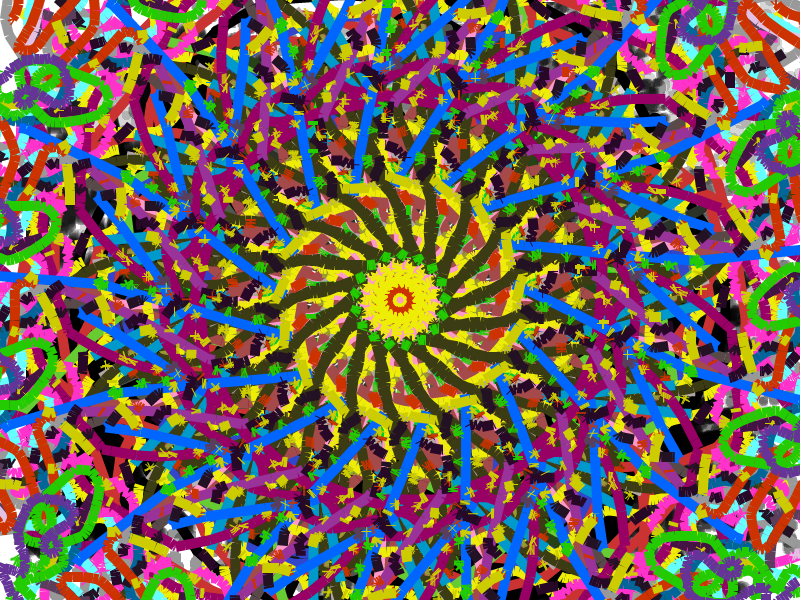 shongjog.wordpress.com
Courageous Conversations
What are you practicing?????
shongjog.wordpress.com
Courageous Conversations
According to American Heritage Dictionary of the English Language
Prac · tice (prkts) means:



1. To do or perform habitually or customarily; make a habit of:
• practice courtesy in social situations; make a practice of being punctual
• practice withholding what one really thinks and feels



2. To do or perform repeatedly in order to acquire or polish a skill:
• practice a dance step
• practice blaming others for our poor results
shongjog.wordpress.com
Courageous Conversations
According to American Heritage Dictionary of the English Language
Prac · tice (prkts) means:



3. To give lessons or repeated instructions; to drill:
• practice the students in handwriting
• practice the team in overpromising and under-delivering

4. To work at, especially as a profession:
• practice law

5. To carry out in action; observe:
• practice a religion piously
shongjog.wordpress.com
Courageous Conversations
“I am practicing _______________________________.
I am practicing _______________________________.
I am practicing _______________________________.
I am practicing _______________________________.
I am practicing _______________________________.
I am practicing _______________________________.
I am practicing _______________________________.
I am practicing _______________________________.
I am practicing _______________________________.


Any insights?
Take 10 minutes to find a quiet place and journal what you are practicing.
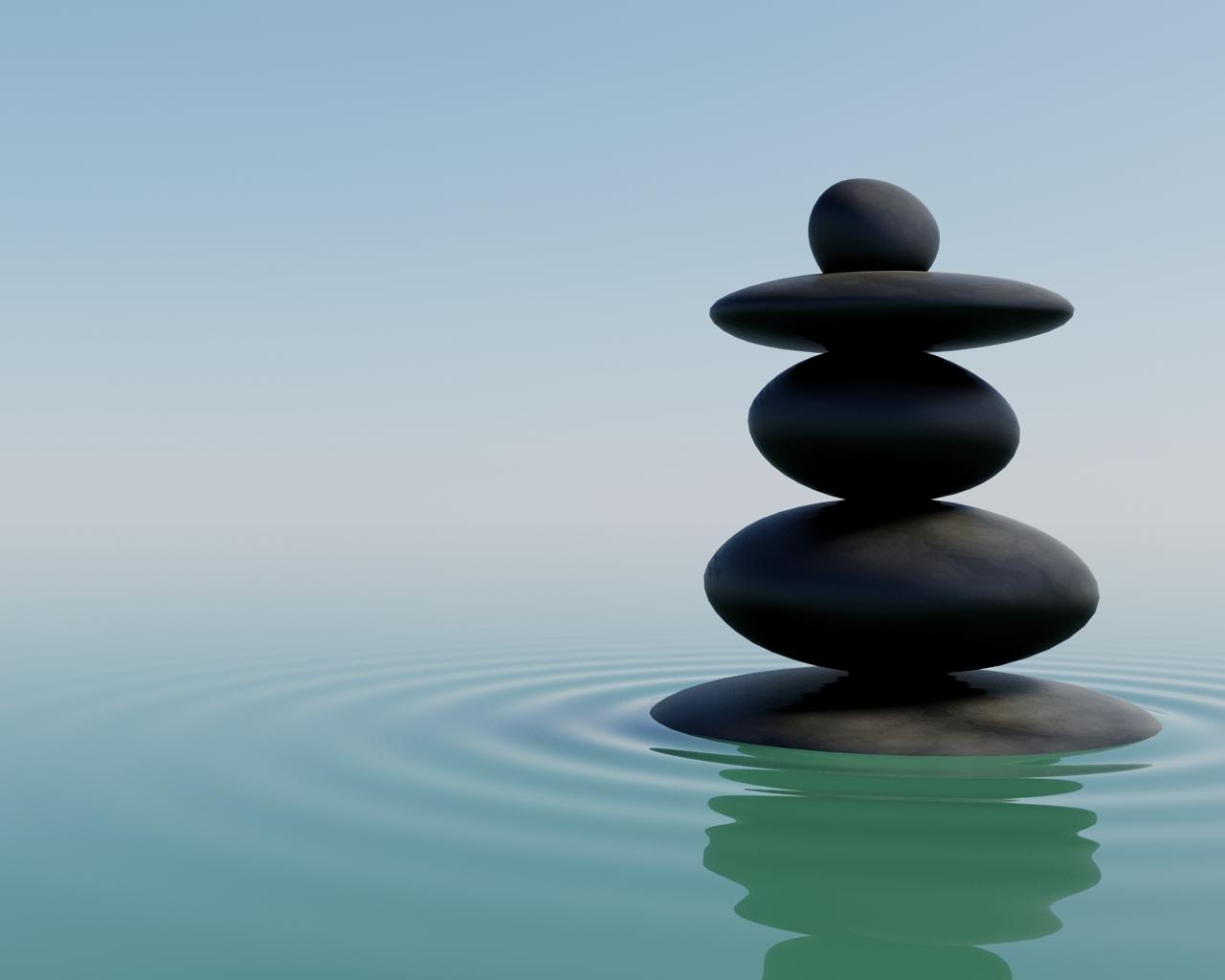 Courageous Conversations
Turn to your Shoulder Partner and talk about what you are practicing. You each will have 5 minutes.
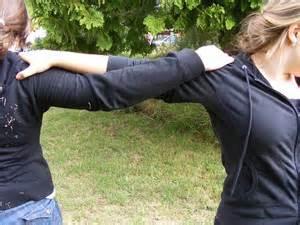 chinese-swords-guide.com
Courageous Conversations
A courageous conversation is one in which we come out from behind ourself. And make it real.
Courageous Conversations
“Real is a change agent’s best friend. While no one has to change, when the conversation is real, the change often occurs before the conversation has ended. ”

Excerpt From: Susan Scott. “Fierce Leadership.” iBooks. https://itun.es/us/U_Sez.l
Courageous Conversations
When you think of a courageous conversation, think authenticity, integrity, collaboration. 

Think execution muscle, innovation, emotional capital. 

Think collaboration—with your colleagues and clients (parents, teachers, students, community members).
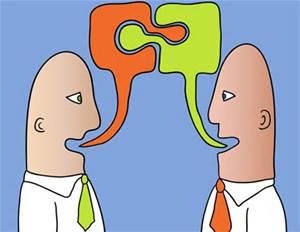 howtoee.com
Courageous Conversations
Daniel Pink, author of A Whole New Mind, 

“we are moving from the ‘industrial age’ into the ‘conceptual age.’” 

What this means is that today we are making different choices about how we live our lives, who we spend our time with, and how we spend our money.
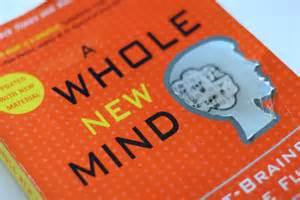 Courageous Conversations
Ye Ole Methods of Leadership
Feedback-free, development-free zone; little, if any, personal growth


	

Feedback-rich, development-rich zone; ongoing personal growth
Courageous Conversations
Ye Ole Methods of Leadership
Directing and telling					Really asking, really listening
Courageous Conversations
Ye Ole Methods of Leadership
High task/low relationship and the culture of compliance that goes with it	




High task/high relationship and the culture of passionate engagement that goes with it
Courageous Conversations
Ye Ole Methods of Leadership
Silos and fiefdoms; competing for resources; not good at partnering




Sharing resources; collaborating; partnering across functions in service to the organization’s goals
Courageous Conversations
Ye Ole Methods of Leadership
Information-starved, need-to-know culture.
	Open, transparent, respectful culture




Impose one’s view of reality.	
Expose one’s view of reality and invite those with competing realities to share them”
Courageous Conversations
Ye Ole Methods of Leadership
Resistance to change; sleepwalking through the staff development; school as usual	




Shared enthusiasm for agility and original thinking; a “new normal,” personally and organizationally.
Courageous Conversations
“Like all toxins, anonymity should be kept as close to zero as possible.”


                     —Kevin Kelly
Courageous Conversations
“I’m not afraid of death. I just don’t want to be there when it happens.” 

					-Woody Allen
Courageous Conversations
• Stay current by exchanging feedback 365 days a year.

• Do it face to face whenever possible (and never via e-mail).

• Give it as soon as possible after something occurs.

• Praise is as important as criticism. Actually, it’s more important. So don’t just give feedback when it’s negative.

• Always own your comments. Feedback is invaluable. It’s anonymity that is the problem.
Courageous Conversations
Scenario
Lunch
Courageous Conversations
My Own Conversations as a Leader
Courageous Conversations
Step One: Prepare Yourself


Have the conversation in person
Courageous Conversations
Step 2: Clarify and Purify

Is your intention to:

interrogate reality (mine, as well as theirs)
provoke learning (mine, as well as theirs)
resolve a touch challenge; or
enrich the relationship

If so, you are good to go!
Courageous Conversations
Step 2: Clarify and Purify

Prepare open statement:

limit to 60 seconds
write a rough draft, say it, practice it, prepare it
clear, clean and compelling
“I need to talk with you” is different from “I want to talk with you”
Courageous Conversations
Step 2: Clarify and Purify

Name the issue

I want to talk with you about the effects x is having on y.
Courageous Conversations
Step 2: Clarify and Purify

Select a specific example:

When you spoke with that student, your raised your voice, pointed your finger and leaned forward. I thought you looked aggressive.
Courageous Conversations
Step 2: Clarify and Purify

Describe your emotions around the issue.

Human beings behave first with their emotions.

“I was concerned for the student how you were in their body space and wondered how they felt towards you after this interaction.”
Courageous Conversations
Step 2: Clarify and Purify

Clarify what is at stake.

What is at stake for this student?
What is at stake for their relationship?

“I am deeply concerned as there is a lot at stake here with this interaction.”
Courageous Conversations
Step 2: Clarify and Purify

Identify your contribution to the problem

Rack your head to see if you caused this to happen and admit it.

“I may have overloaded you with too many responsiblities, if that is the case I apologize.”
Courageous Conversations
Step 2: Clarify and Purify

Invite your partner to respond.

“Please tell me what is going on from where you sit. I want to understand your perspective, learn your thoughts.”
Courageous Conversations
Step 2: Clarify and Purify

Indicate your wish to resolve the issue.

“I want to resolve this issue with how you are interacting with your student.”
Courageous Conversations
Errors ~ Avoid them….

How’s it going?
Crap filled jolly
Too many pillows
Writing the script too far in advance
Machine gun Nelly
Courageous Conversations
Scenario 2
Courageous Conversations
Step 3: Do it. Have the conversation

Listen 
Resist to jump in
Don’t get defensive
Silence can do heavy lifting
If they are off base, examine with questions.
Given everything that has happened, what do you think should happen next?
Courageous Conversations
Step 3: Tactics used

Denial
Defensiveness
Deflection
Courageous Conversations
Step 4: Debrief

This is essential.

“Thank you for hearing what I had to say and for sharing your perspective. Your success is important to me and I applaud your commitment to action. Before I leave I welcome any thoughts you have about this conversation and how I can get better at giving feedback. I want to do better moving forward.”
Courageous Conversations
Step 5: Do it again. Only better.



Tend to your garden.
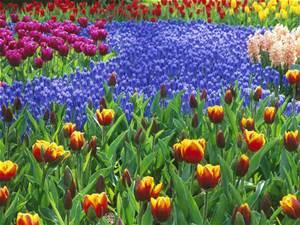 theonlineflowergarden.com
Courageous Conversations
Praise with Courage!


1. Prepare Yourself
2. Prepare Others
3.  Have the conversation
4.  Debrief
5.  Do it Again Only Better
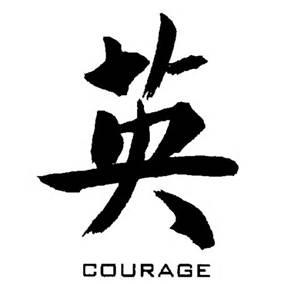 Courageous Conversations
Listen.
In every office
you hear the threads
of love and joy and fear and guilt,
the cries for celebration and reassurance,
and somehow you know that connecting those threads
is what you are supposed to do
and business takes care of itself.


      -by David Whyte
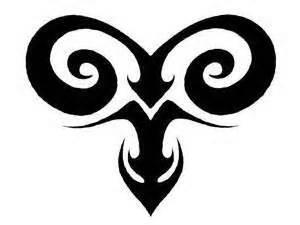 irishsymbolcourage.pininterst
Courageous Conversations
Move to your District Tables

Take time to discuss one courageous conversation you plan to have back in your school next week. 

How is this part of your action plan?



Dates we meet again: 2/10 (make-up 2/11)
Where are you with your plan?